Всебелорусская молодёжная экспедиция «Маршрутами памяти. Маршрутами единства»
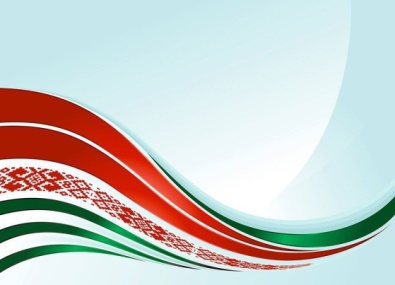 ОБЛАСТНОЙ ЭТАП










2024 год
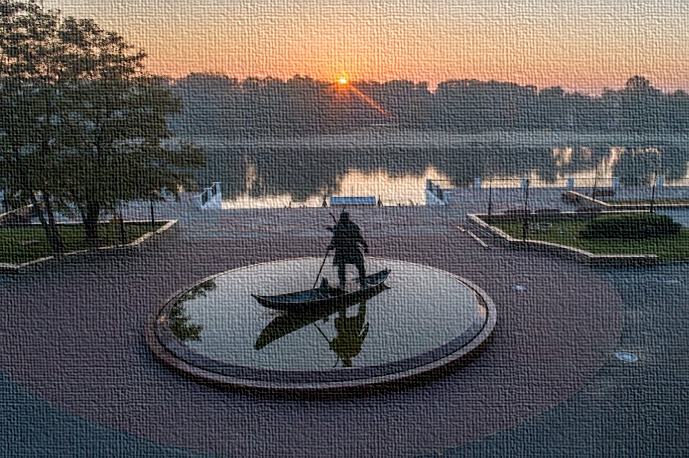 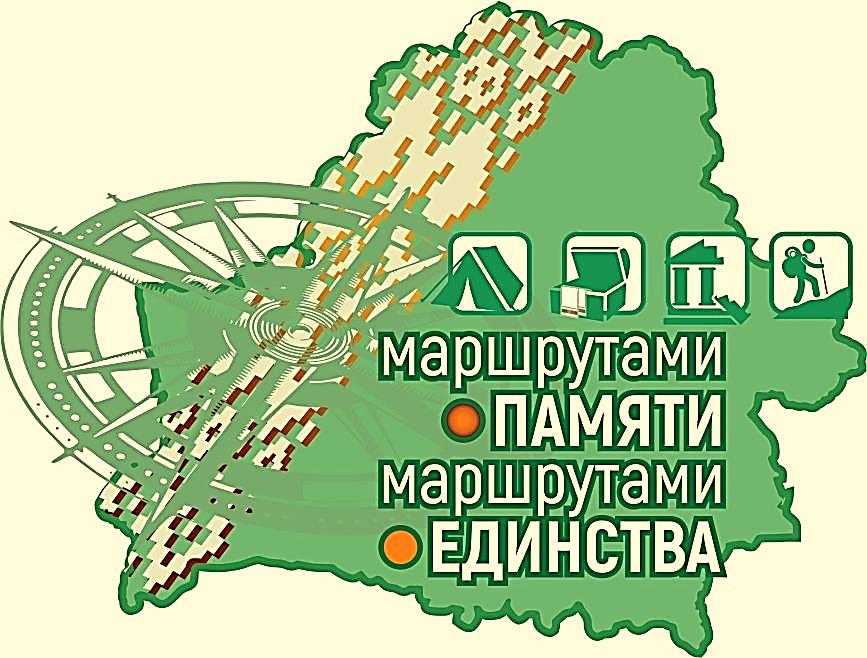 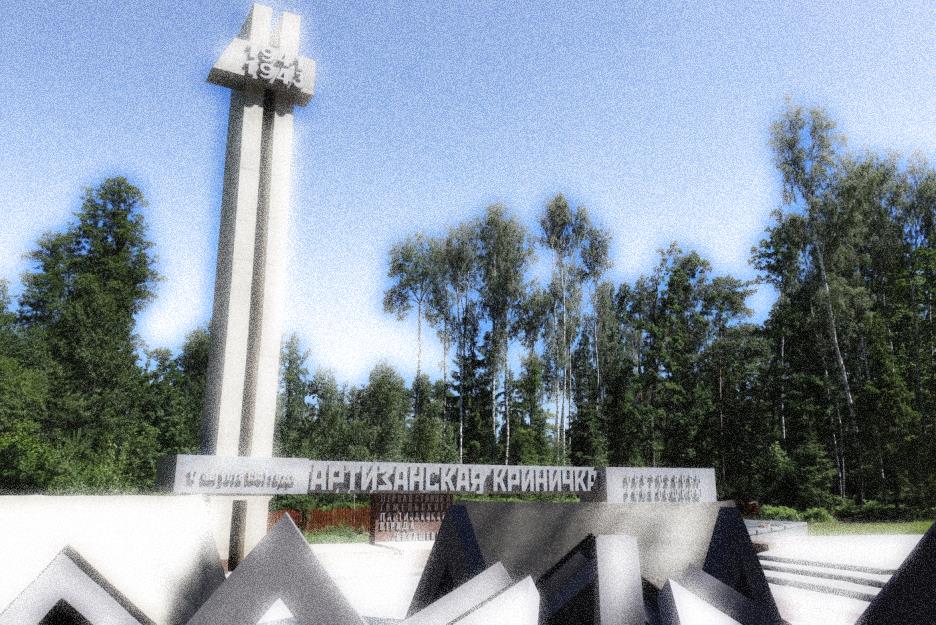 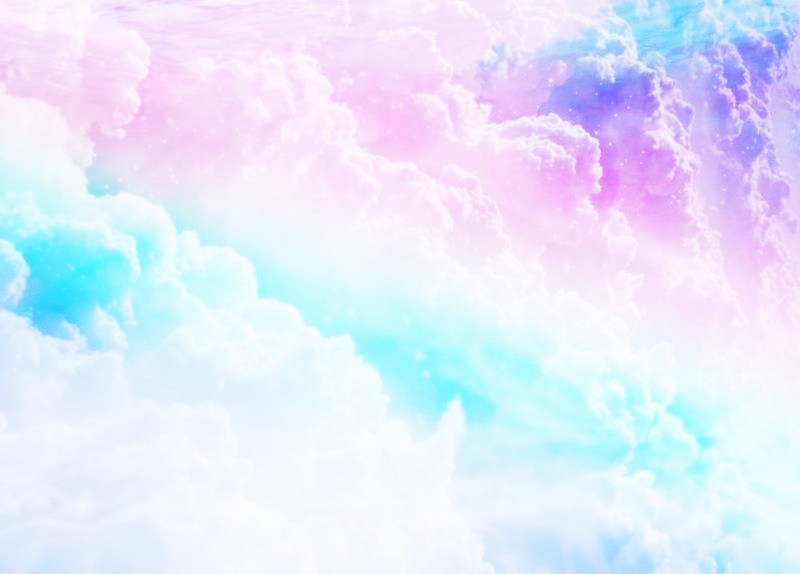 сли Вы ознакомились с условиями всебелорусской молодёжной экспедиции «Маршрутами памяти. Маршрутами единства (далее – Экспедиция) и решили в её рамках создать свой проект,
Е
ТО:
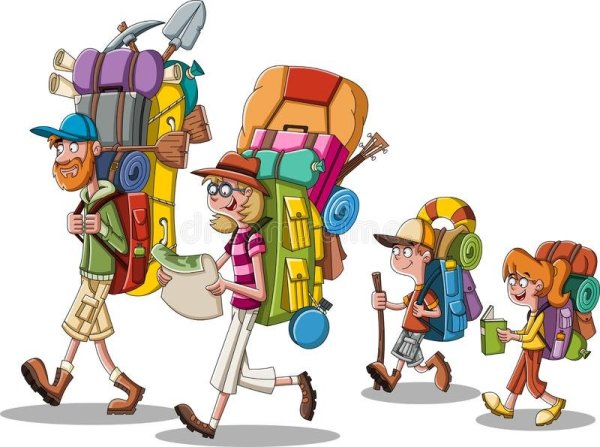 1. Сформируйте свою команду: 
    экспедиционный отряд, туристскую или экскурсионную группу






1.1.  Состав группы -  
         не менее 2 педагогических работников,
         не менее 6 обучающихся в возрасте от 14 лет и старше;

1.2.  Для подтверждения соответствия участников группы требованиям пункта 1.1. , 
         в вашем проекте должны быть их фотографии на фоне исследуемых 
         объектов, при переходах, на привалах и др., а также маршрутный лист 
         или маршрутная книжка по установленному образцу 

Творческие проекты, в которых не соблюдено требование пункта 1, 
рассматриваться не будут
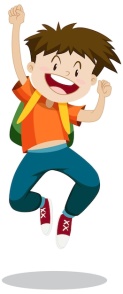 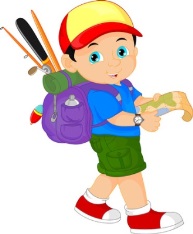 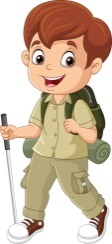 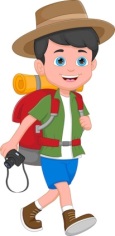 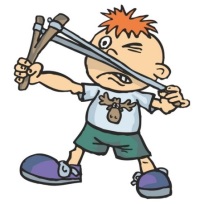 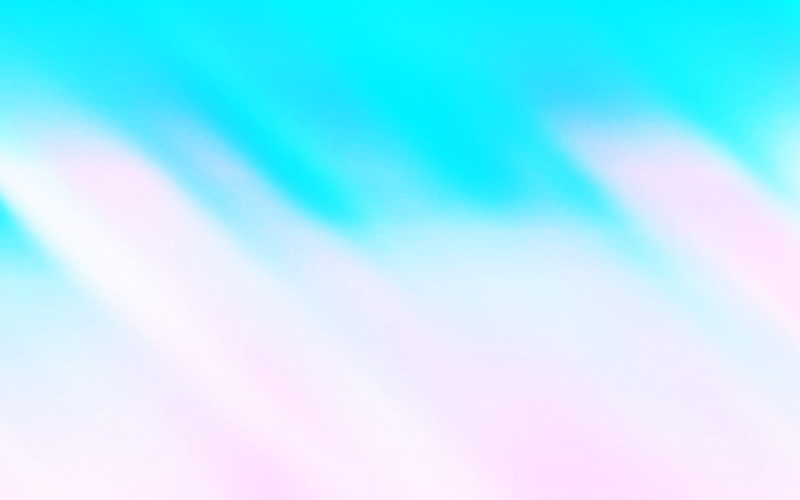 2. Для одного творческого проекта выберете только одно из пяти направлений работы 
    в рамках Экспедиции:












3. Строго соблюдайте тематику заданных направлений. 
Один проект не может включать более 10 % объектов, 
связанных с тематикой другого направления





Творческие проекты, в которых не соблюдены требования пунктов 2 и 3, 
рассматриваться не будут
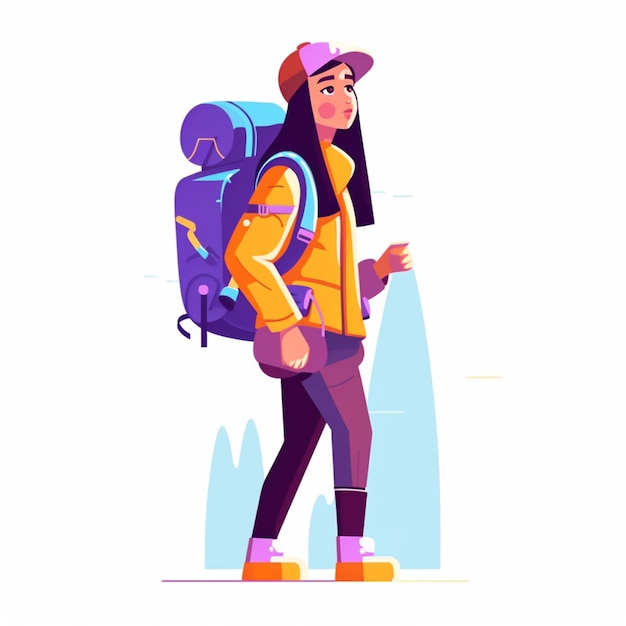 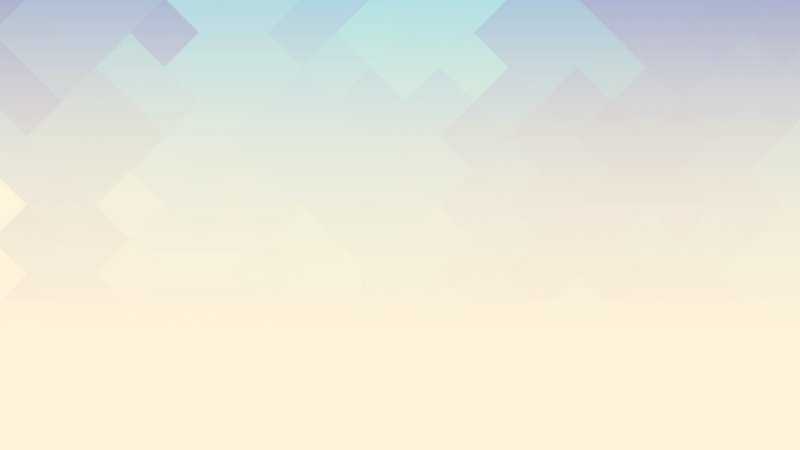 4. Определите только одну из трех форм реализации выбранного направления: 












5. Разработайте только один маршрут экспедиции, туристского похода или экскурсии 
    по объектам, расположенным на территории своей малой родины: 
    сельского населенного пункта, города, района или области  


Допускается включение в маршрут объектов другого региона, 
который соприкасается с границей области 
и является рекомендуемым для посещения в рамках данного проекта



Творческие проекты, в которых не соблюдены требования пунктов 4 и 5, 
рассматриваться не будут
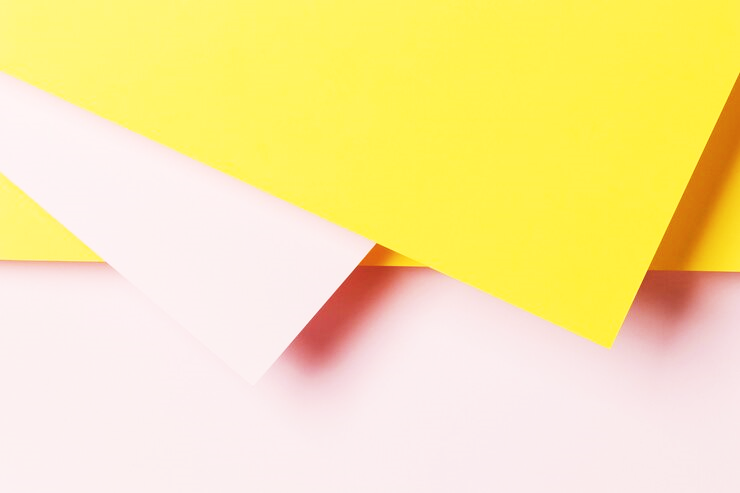 6. Пройдите разработанный маршрут и подготовьте итоговый творческий проект 
    (май-октябрь 2024 г.) в одной из пяти номинаций:






7. Вы можете подготовить творческие проекты в нескольких номинациях 
    на одном маршруте, не забывая, что у него может быть только одно направление

8. Уточните конкретные сроки, условия и предоставьте свой творческий проект 
     или проекты на районный (городской) этап Экспедиции (кому нужно), 
     или сразу на областной этап Экспедиции 
     до 5 ноября 2024 года (кому можно)

От души желаем удачи!  
Дерзайте, всё у вас получится!
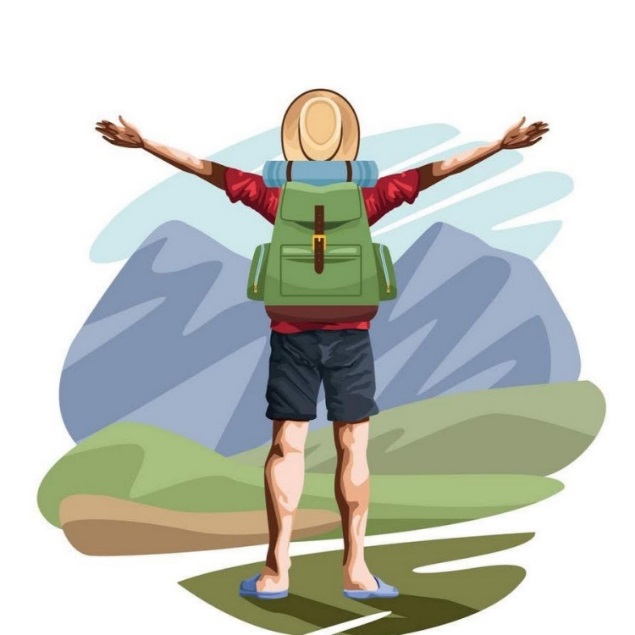